Вільноживучі найпростіші
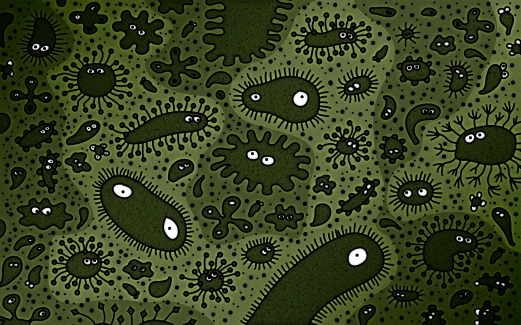 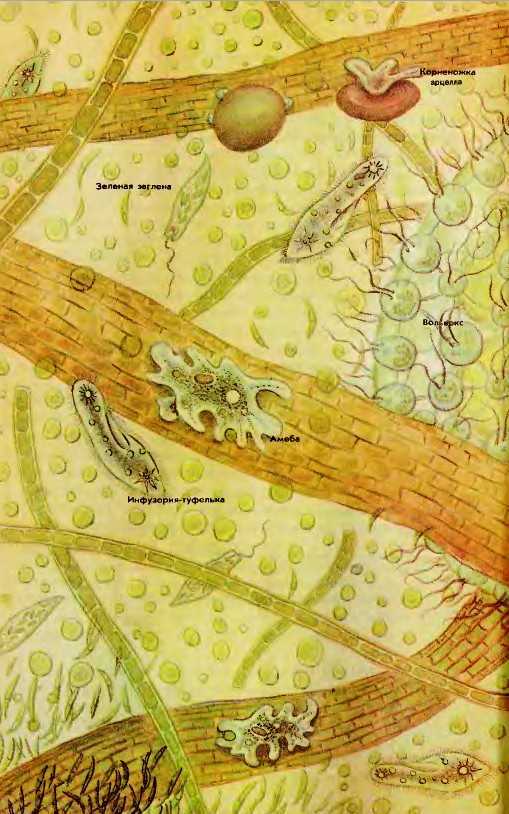 Вільноживучі найпростіші
Найпростіших можна знайти скрізь
Тип Саркоджгутикові клас Джгутикові
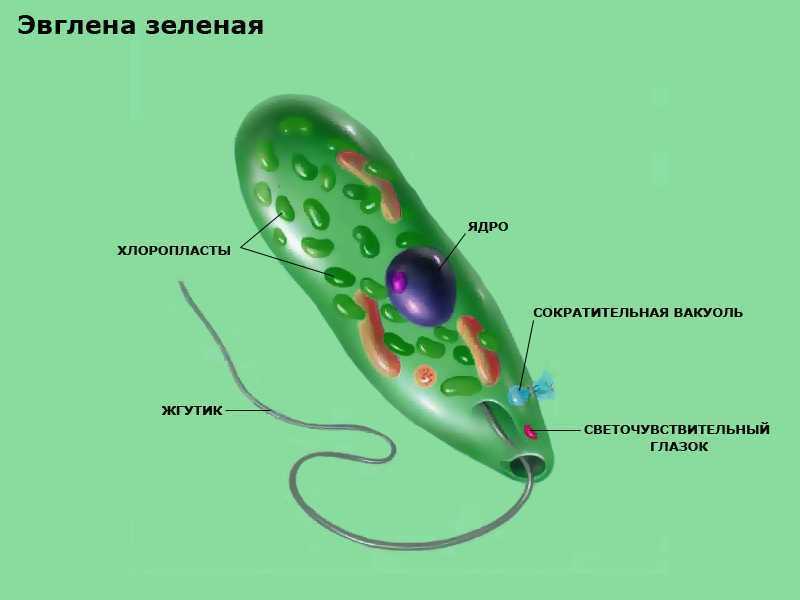 Евглена зелена має постійну форму тіла завдяки еластичній оболонці
Тип Саркоджгутикові клас Джгутикові
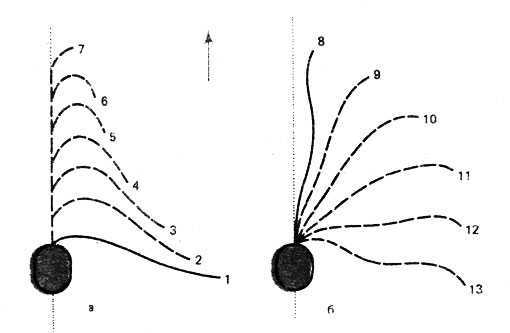 Джгутик створює гребні рухи
Тип Саркоджгутикові клас Джгутикові
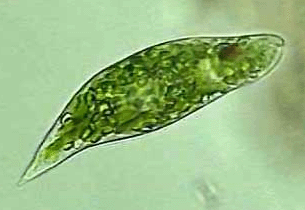 Евглена зелена – міксотроф (на світлі фотосинтезує, в темряві поглинає органічні речовини поверхнею тіла
Тип Саркоджгутикові клас Джгутикові
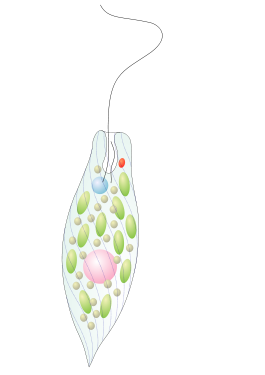 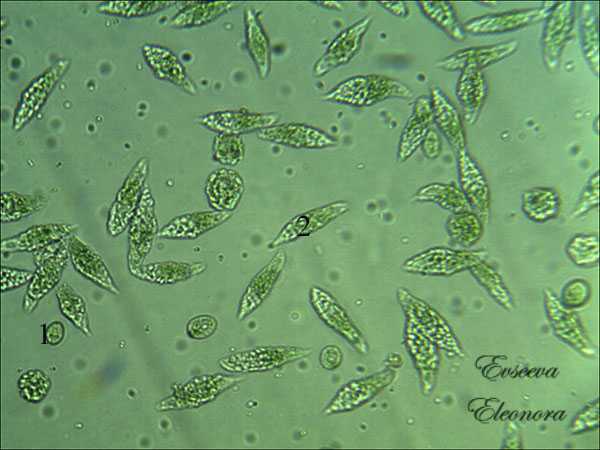 Дихає всією поверхнею тіла, для виділення є скоротлива вакуоля
Тип Саркоджгутикові клас Джгутикові
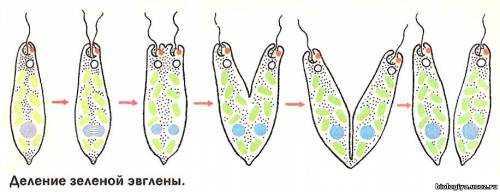 Розмножується нестатево – повздовжнім поділом навпіл.
За несприятливих умов перетворюється на цисту
Тип Саркоджгутикові клас Джгутикові
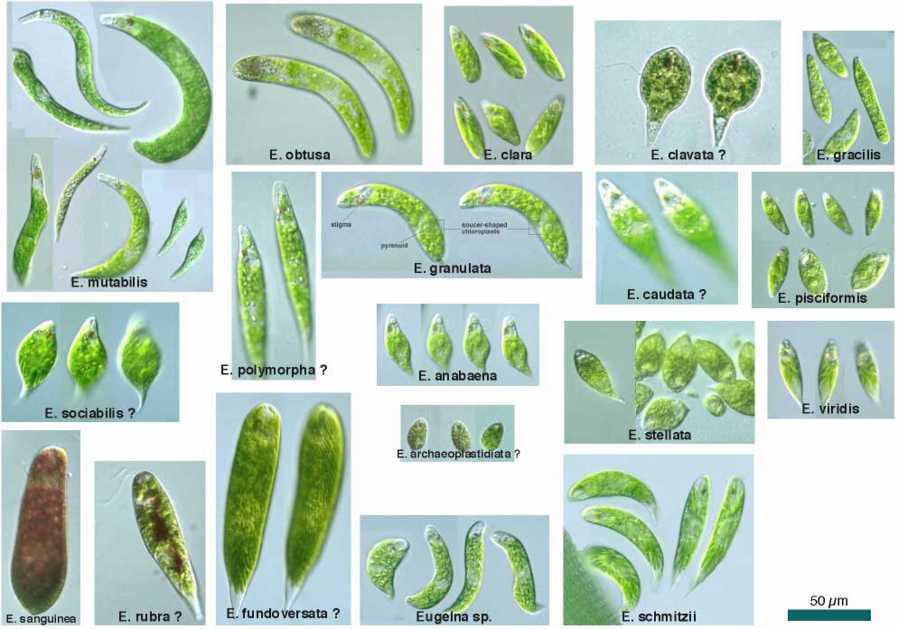 Різні види евглен
Тип Саркоджгутикові клас Джгутикові
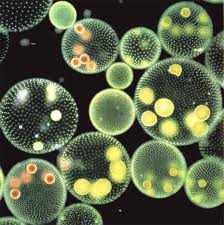 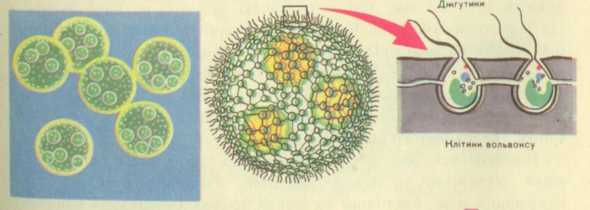 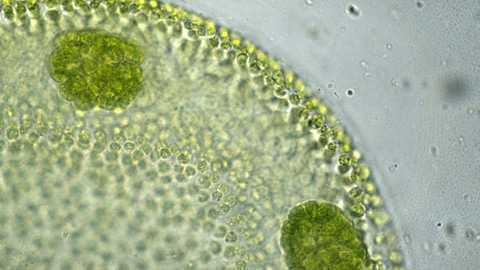 Колонія вольвокса з’єднана цитоплазматичними місточками
Тип Саркоджгутикові клас Джгутикові
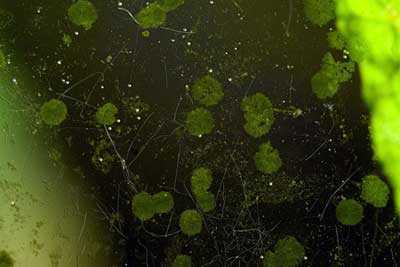 За нестатевого розмноження нова колонія утворюється з частини старої
Тип Саркоджгутикові клас Джгутикові
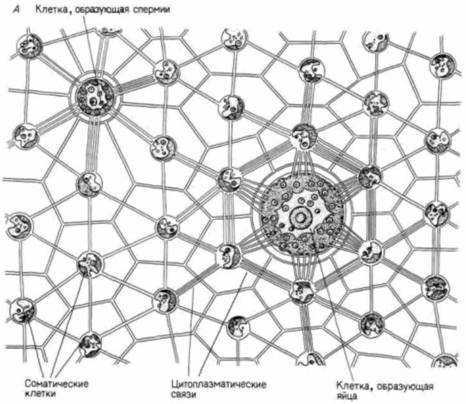 Статеве розмноження вольвокса за допомогою спеціальних клітин. Зигота дає початок новій колонії
Тип Саркоджгутикові клас Джгутикові
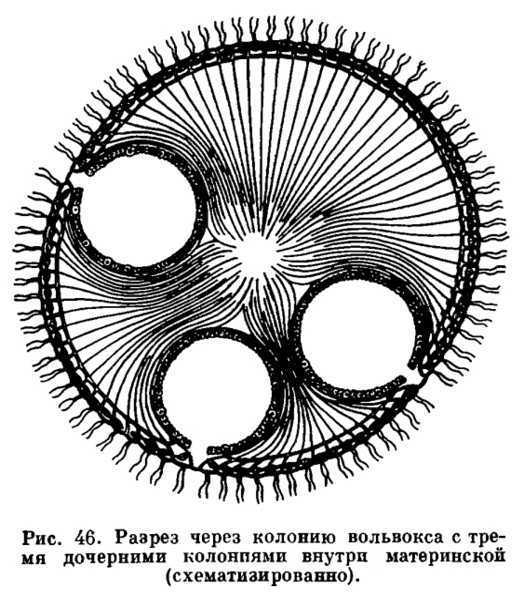 Нові колонії виростають всередині старої, поки поміщаються там, після їх виходу стара колонія гине
Тип Саркоджгутикові клас Джгутикові
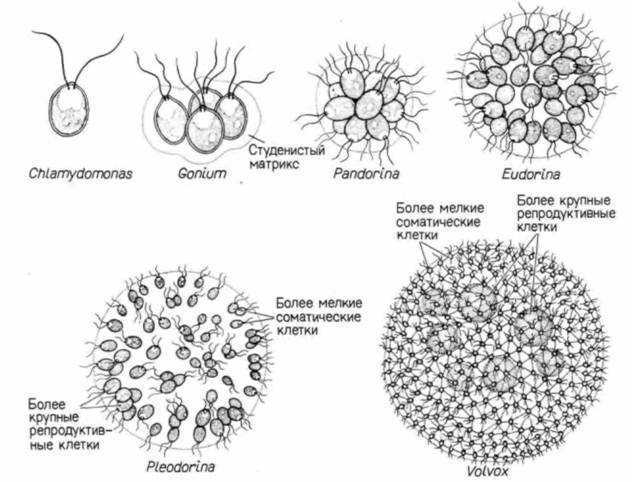 Окрема клітина колонії може жити окремо. Колоніальні організми стали першим кроком до багатоклітинності
Тип Інфузорії
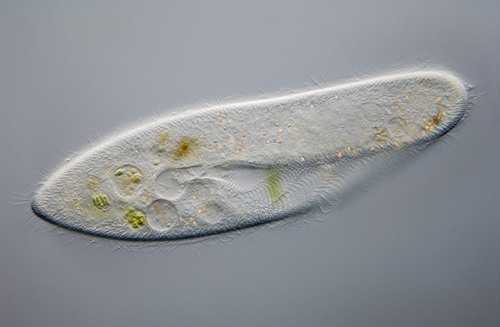 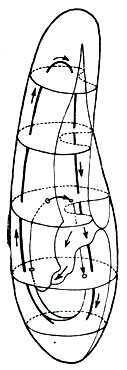 Інфузорії – найдосконаліші найпростіші з інтенсивним обміном речовин, не мають пластид
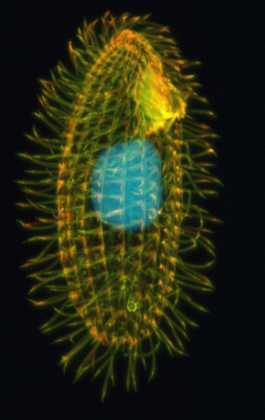 Тип Інфузорії
Війки інфузорій і джгутики евглен мають однакову будову, рухаються узгоджено
Тип Інфузорії
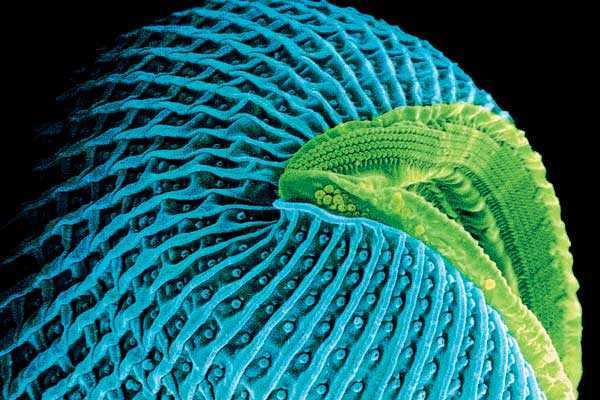 Клітинний рот інфузорії переходить в клітинну глотку
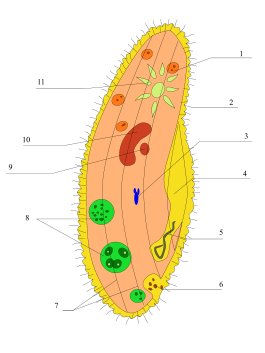 Тип Інфузорії
Травні вакуолі подорожують по всьому тілу і в кінці підходять до органели порошиці
Тип Інфузорії
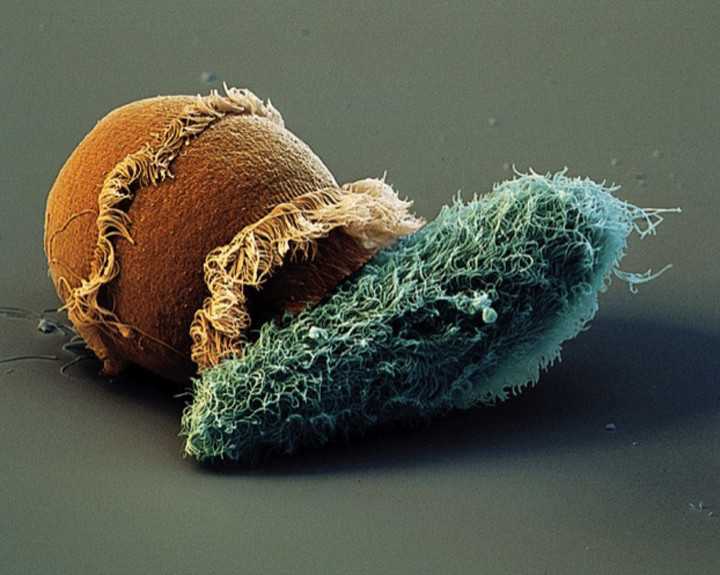 Інфузорії – хижаки. Інфузорія дидинія висмоктує інфузорію туфельку
Тип Інфузорії
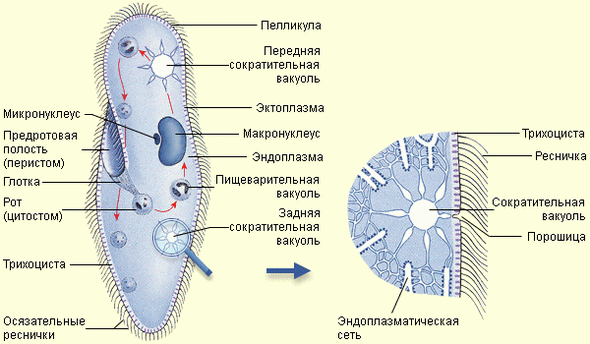 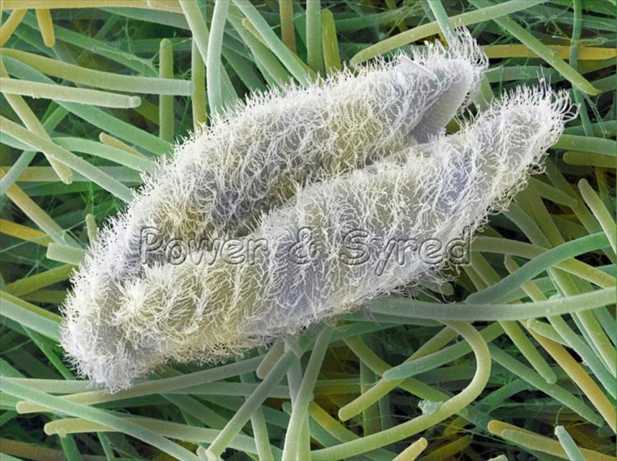 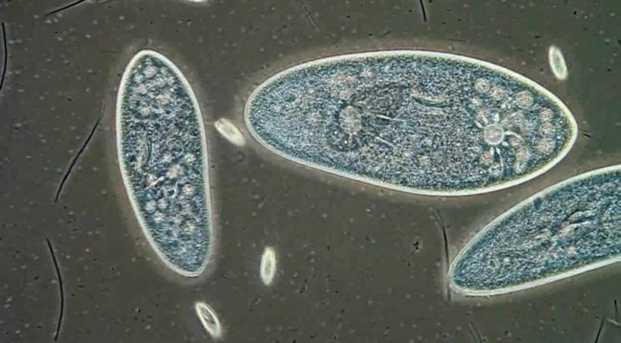 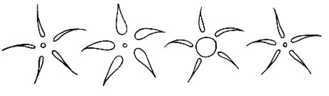 Дві скоротливі вакуолі інфузорій мають складну будову
Тип Інфузорії
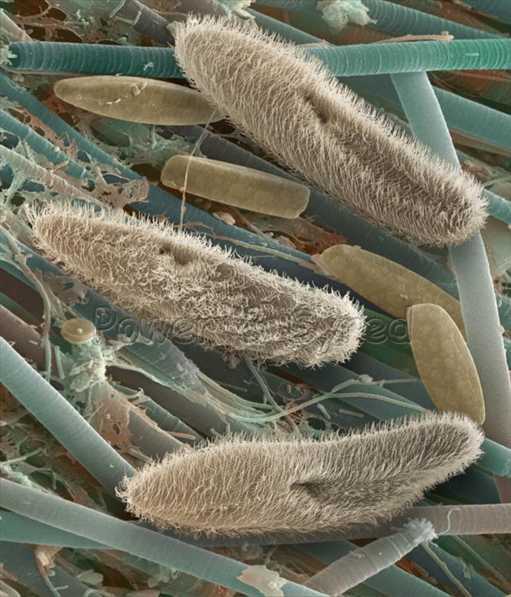 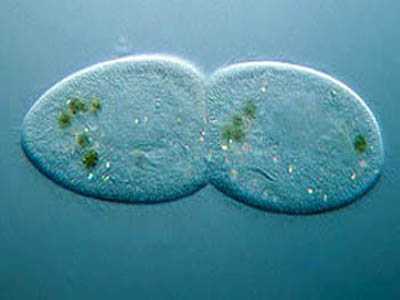 Інфузорії розмножуються нестатево –  поперечним поділом навпіл
Тип Інфузорії
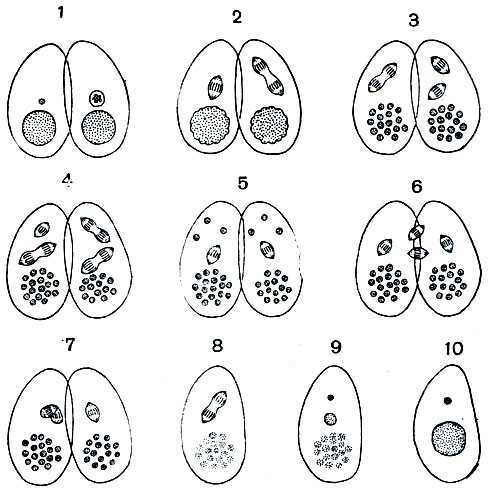 Дві інфузорії з’єднуються
Видно велике 
і мале ядро
Велике ядро 
розчиняється
Мале ядро ділиться
на постійне 
і мігруюче
Обмін 
мігруючими 
ядрами
о
“Чуже” мігруюче 
ядро зливається з 
постійним “своїм”
 – запліднення, 
утворюється 
синкаріон
Старе велике 
ядро 
зникає
Із синкаріона 
утворюється 
велике і мале
ядро
Статевий процес в інфузорій – обмін спадковою інформацією
Тип Інфузорії
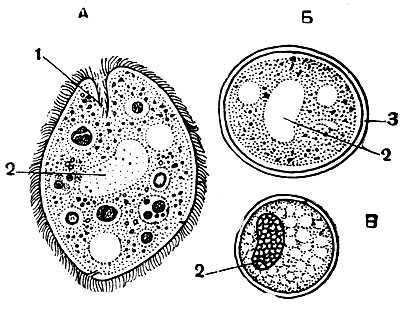 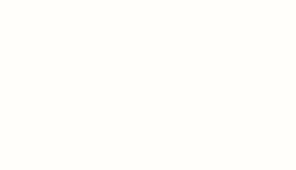 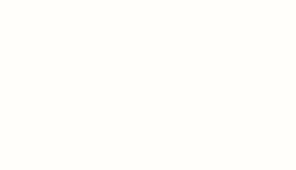 Після статевого процесу і в несприятливих умовах інфузорія перетворюється на цисту
Тип Інфузорії
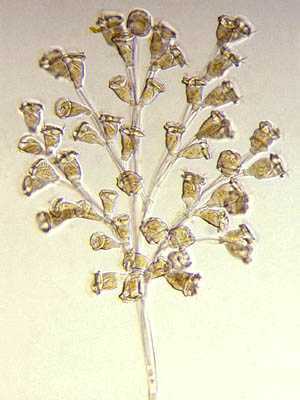 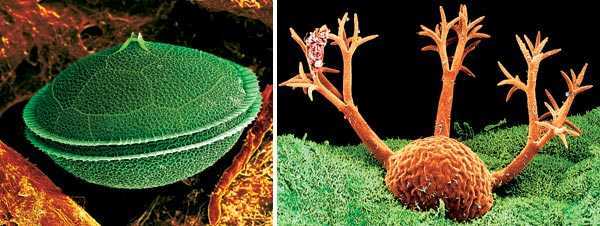 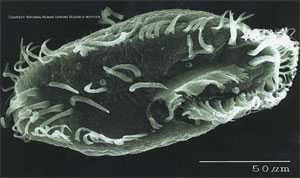 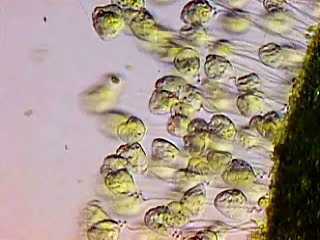 Різноманітні інфузорії, одноклітинні і колоніальні
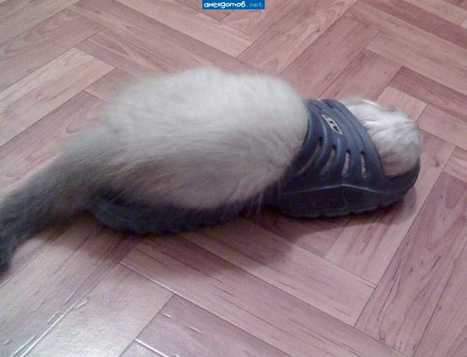 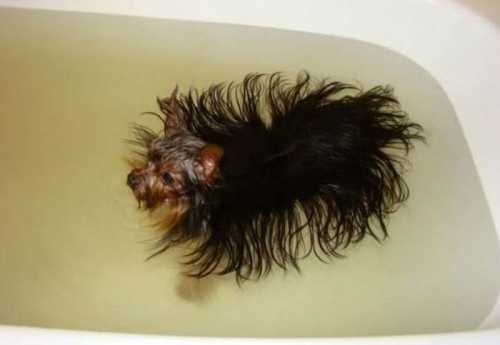 Домашні інфузорії***
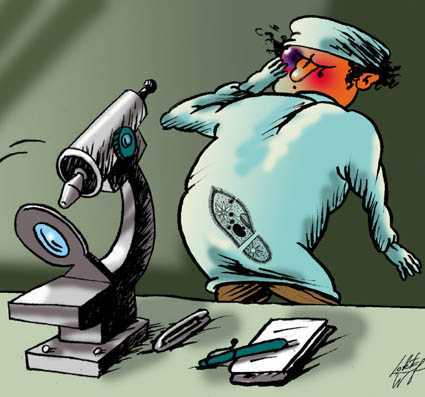